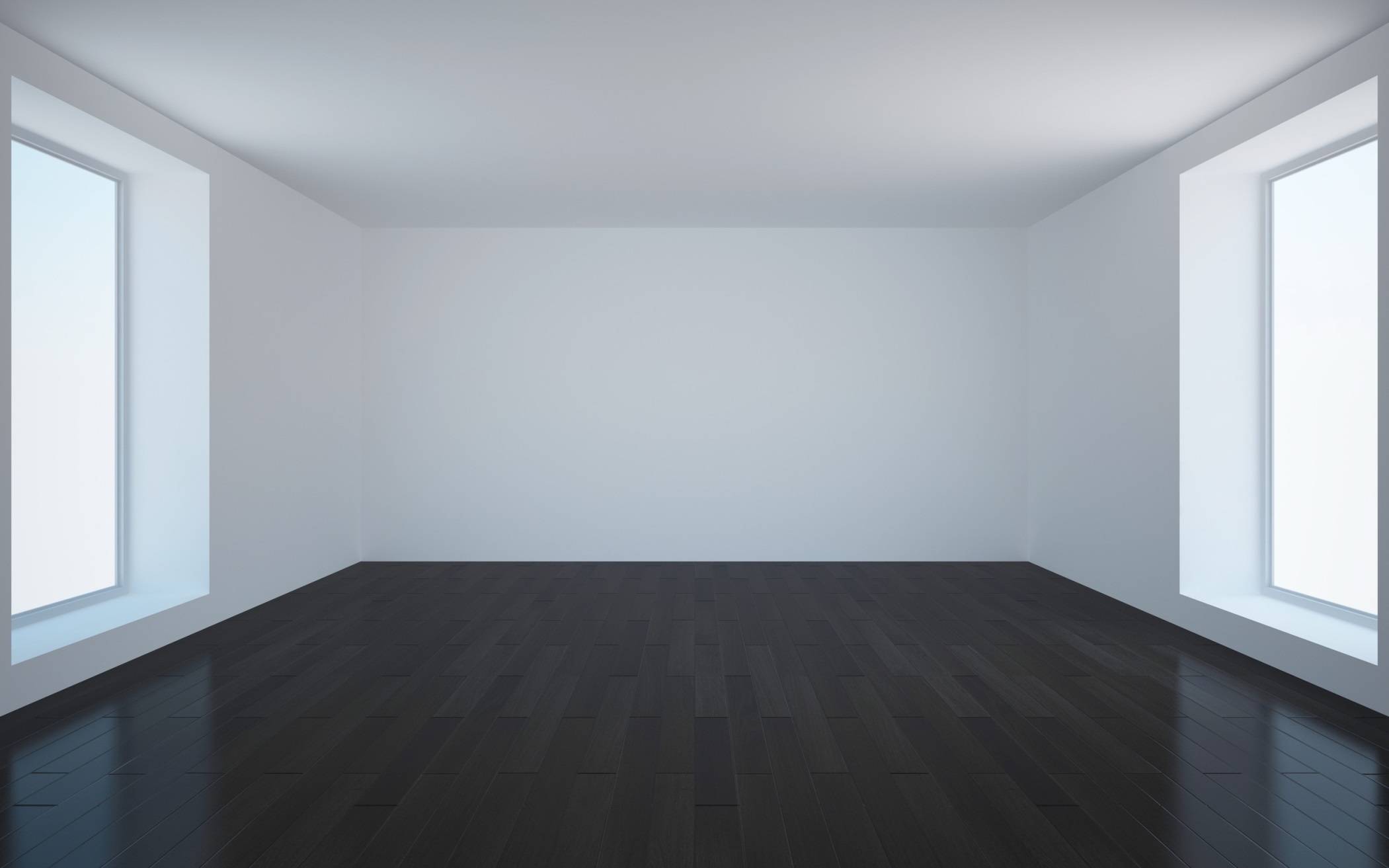 Свойства 
параллельных 
плоскостей
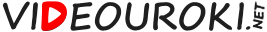 Две плоскости называются параллельными, если они 
не пересекаются.
Теорема 
(Признак параллельности плоскостей). 
Если две пересекающиеся прямые одной плоскости соответственно параллельны двум прямым другой плоскости, то эти плоскости параллельны.
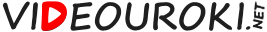 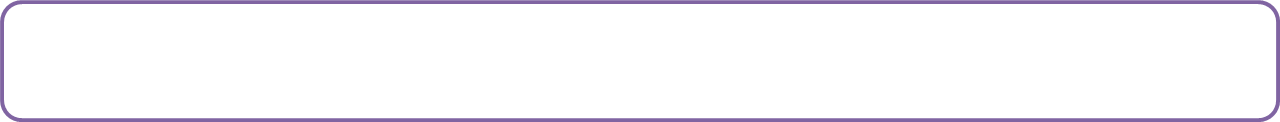 Свойство 1. Если две параллельные плоскости пересечены третьей, то линии их 
                      пересечения параллельны.
Доказательство.
Что и требовалось доказать.
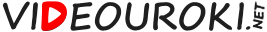 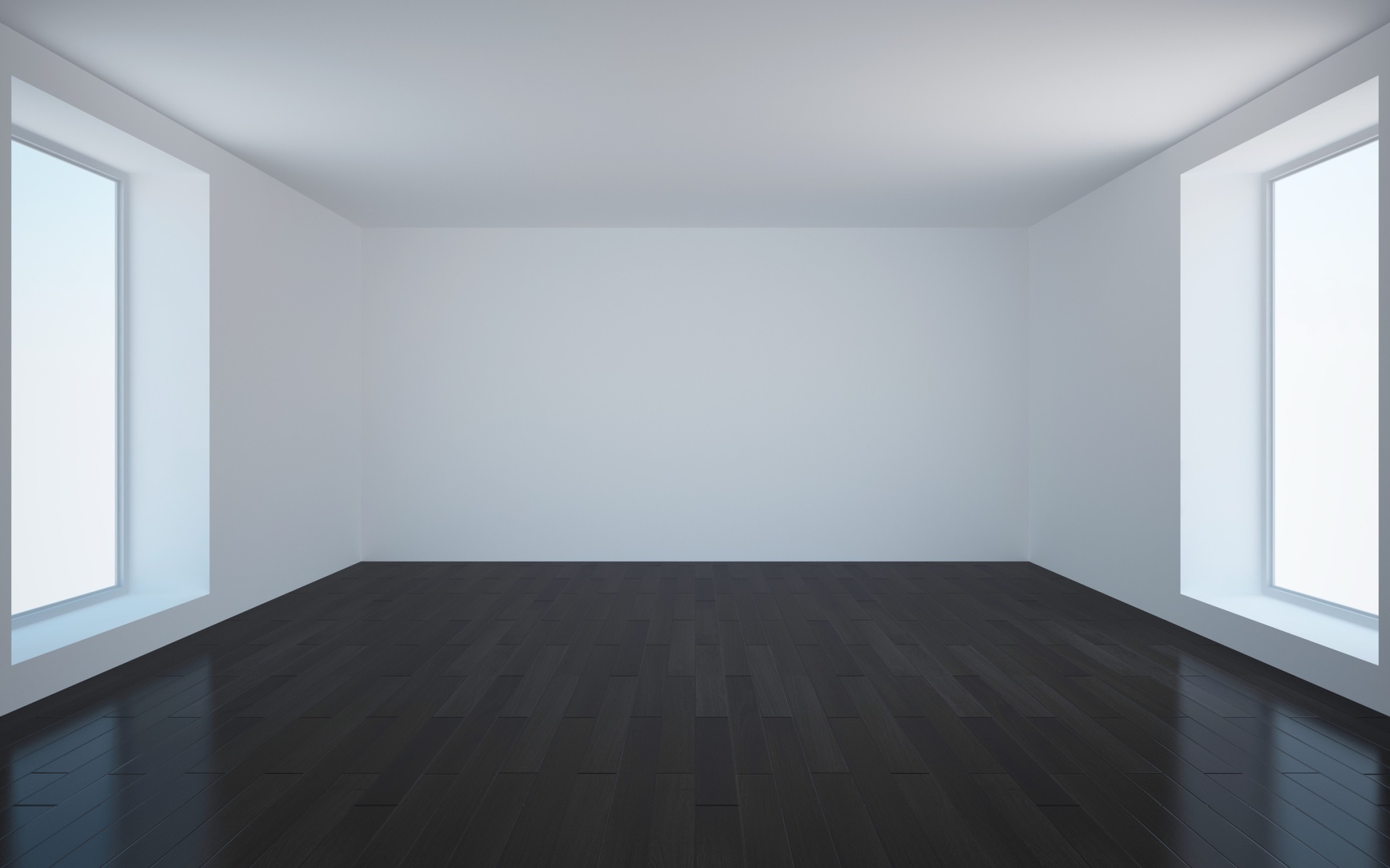 Линии пересечения пола и потолка со стеной комнаты
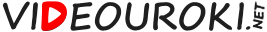 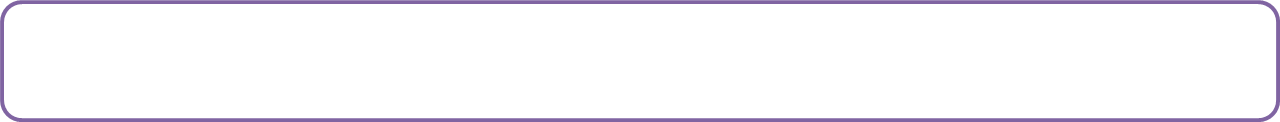 Свойство 2. Отрезки параллельных прямых, заключенные между параллельными   
                      плоскостями, равны.
Доказательство.
Что и требовалось доказать.
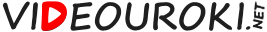 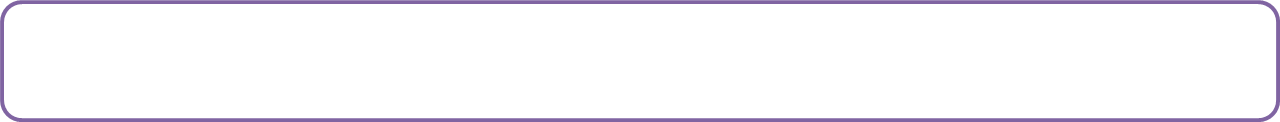 Свойство 3. Через точку, не лежащую в данной плоскости, проходит плоскость,  
                       параллельная данной, и притом единственная.
Доказательство.
Что и требовалось доказать.
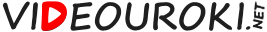 Решение.
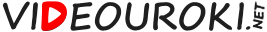 Свойства параллельных плоскостей
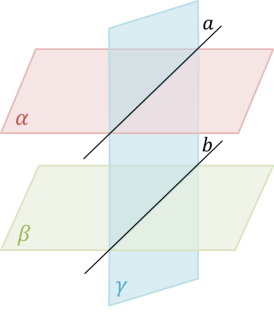 Свойство 1. Если две параллельные плоскости пересечены третьей, то линии их пересечения параллельны.
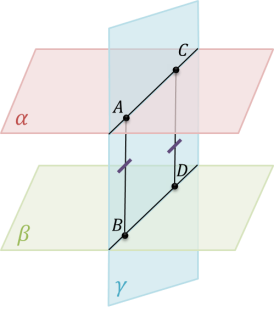 Свойство 2. Отрезки параллельных прямых, заключенные между параллельными плоскостями, равны.
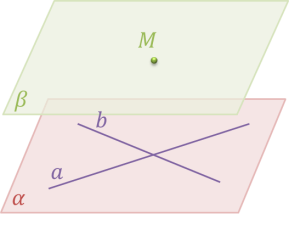 Свойство 3. Через точку, не лежащую в данной плоскости, проходит плоскость, параллельная данной, и притом единственная.
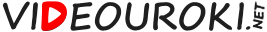